A little more about:HDFN and the need for Intrauterine Transfusion(view in presentation mode                 )
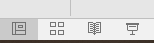 Azad Bakht, MD
Bettina Turner, MT(ASCP)SBBcm
Serologic testing of the mother
Recommended practice
Type and screen on mother, 1st trimester
Obtain history of previous pregnancies, transfusions
Previous babies with HDFN or fetal demise?
Antibody Screen
Negative?
Recommend 	
Repeat before RHIG given
Repeat in third trimester if patient has been transfused or has history of unexpected antibodies
Positive?
ID antibody
IgG?
Clinically significant?
Antibody Titer
Why?
To determine the relative concentration of IgG antibodies capable of crossing the placenta and causing HDFN 
How?
Patient’s plasma is serially diluted and tested against appropriate RBCs to determine the highest dilution at which a reaction occurs.
Method must include the indirect antiglobulin test using anti-IgG
Must be performed exactly the same way each time patient’s plasma is tested
Freeze samples to test in parallel with subsequent samples titered
Titer results
Subsequent titers
No more than one dilution difference?
Clinicians will monitor on regular basis
More than a 4 fold increase in titer?
Clinicians will investigate further to determine fetal status and possible HDFN
May do paternal phenotype or genotype to determine possible risk to fetus
May do fetal DNA testing
As early as 10-12 weeks, amniocentesis or chorionic villous sampling to determine presence or absence of D antigen
During second trimester, maternal plasma can be tested to determine genotype for the genes coding for c, e, C, E, K, Fya, Fyb, Jka, Jkb, M and others.
Cordocentesis
Use of high-resolution ultrasound with color Doppler enhancement of blood flow to visualize the umbilical vein at the level of cord insertion into the placenta.
Used by clinicians to obtain a sample of fetal blood

Fetal blood obtained can be tested for:
Hemoglobin
Hematocrit
Bilirubin
Blood type
DAT
Antigen phenotype / genotype
Color Doppler Middle Cerebral Artery Peak Systolic Velocity  (MCA-PSV)
Fetal middle cerebral arterial (MCA) Doppler assessment is an important part of assessing fetal cardiovascular distress, fetal anemia or fetal hypoxia. In the appropriate situation it is a very useful adjunct to umbilical artery Doppler assessment.
Peak systolic velocity (PSV) is an index measured in spectral Doppler ultrasound. On a Doppler waveform, the peak systolic velocity corresponds to each tall “peak” in the spectrum window 
Fetal anemia is associated with decreased blood viscosity leading to increased venous return and preload with consequent increase in cardiac output.  The faster the velocity, the higher risk of fetal anemia.
Normal
Normal MCA-PSV




Normal Doppler of umbilical artery
Abnormal MCA-PSV
Primary indicator of fetal anemia is the PSV or Peak Systolic Velocity.  
The normal PSV of a fetus changes with gestational age. 
In the example, the gestational age is 24 weeks.  At this time, the fetal PSV should be <30cm/s.
PSV here is 75.2cm/s which indicates a much higher velocity indicating severe fetal distress due to anemia.
Intrauterine Transfusion
Intervention becomes necessary when one or more of the following conditions exists:
MCA-PSV indicates anemia
Fetal hydrops is noted on ultrasound examination
Cordocentesis blood sample has hemoglobin level less than 10g/dl
Performed by accessing the fetal umbilical vein (cordocentesis) and injecting donor red cells directly into the vein
Once IUT is initiated, procedure repeated every 2-4 weeks until delivery
Goal:  to maintain fetal hgb >10g/dl
IUT blood requirements at WFBH-BB
Fresh (< 7 days old)
Washed
Irradiated
CMV negative (leukoreduced)
HgbS negative
Antigen negative for mother’s offending antibodies
Crossmatch compatible with mother’s sample
Hct matching ordered hct goal
Prenatal care flowchart
Video of IUT via umblical vein with cordocentesis
https://www.youtube.com/watch?v=CGOBu_Qp4a8

Note:  video has NO SOUND
     click on hyperlink to play.
Case History
The patient is a 30 year old female G3P0 at 30 weeks 1 day gestation by IVF Pregnancy presented for her prenatal visit
Her PMH is significant for Sickle Cell disease and alloimmunization
Obstetrical ultrasound was advised which showed
Single living intrauterine pregnancy with scalp edema
Cardiomegaly
Small pericardial effusion and 
Large ascites
MCA dopplers >2 
Maternal Blood and PUBS studies were advised
Mother
History of anti-S, anti-Jkb, anti-Fya, and possible HTLA
Current testing in gel shows inconsistent reactivity suspicious of HLTA interference
No antibody reactivity detected when tested in PeG
Baby
Testing on Cordocentesis specimen shows:
Fetal Blood Group = O positive
HB =2gm/dl
Antigen typing
Negative for C, E, K, Fya
Positive for c, Jkb, S, Jsa
Antibodies Identified
Anti-S
New identification of anti-C
DAT
Gel:  positive
Anti-S antibody
IgG antibody
Reactive at 37C
Rarely cause HDFN
Anti-S
Mechanism of the hemolysis?
In this particular cases, we suspect that there is  adsorption of maternal antibody onto fetal cells to such an extent that the antibody is not detectable in the maternal sample.
Fetal, antibody coated cells are destroyed by the mother’s reticulo-endothelial system which in turn is causing the suppression of fetal erythropoiesis
Intrauterine Transfusion
Freshest available CMV neg unit
HgbS neg
Blood Group O Negative also negative for
      C, E, K, Cw, Jkb, Fya and S
Washed
Target Hct, 80-85%
[Speaker Notes: Please indicate requirements for IUT per protocol, washed, CMV- and irradiated- why?]
Post transfusion results
After First Transfusion of 30ml of RBCs at 84% HCT on 08/18/20:
HB = 5.6 gm/dl
After Second Transfusion of 45ml of RBCs at 85%HCT on 08/20/20:
HB = 9.8 gm/dl
After Third Transfusion of 35 ml of RBCs at 79.5% HCT on 08/24/20:
HB = 12.4 gm/dl
Conclusion:
Although uncommon, the HDFN in this infant is being caused by the mother’s anti-S antibody. 
The fetal phenotype demonstrates the presence of the S antigen.  The fetus is antigen negative for all other antigens against which the mother has antibodies. 
The anti-C detected in the fetus is ruled out as the potential cause of the HDFN because the fetus types negative for the C antigen.